Longitudinal
Transverse
Keywords
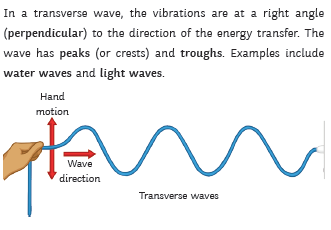 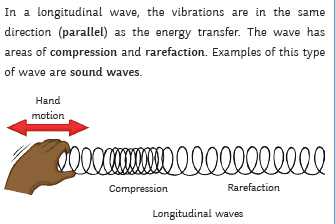 Waves
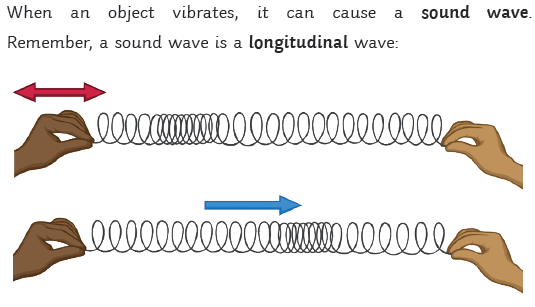 Waves
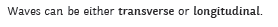 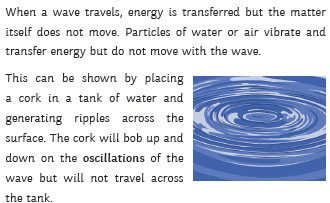 Filters
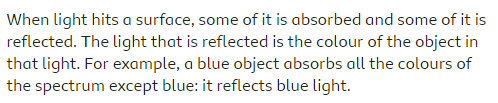 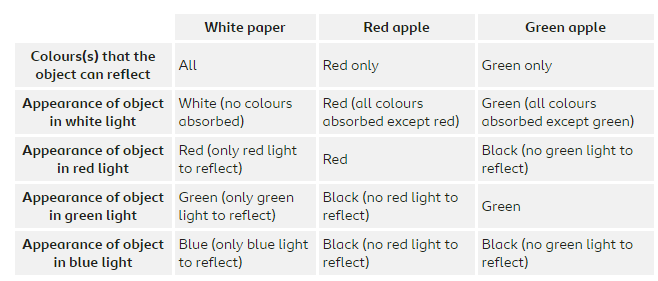 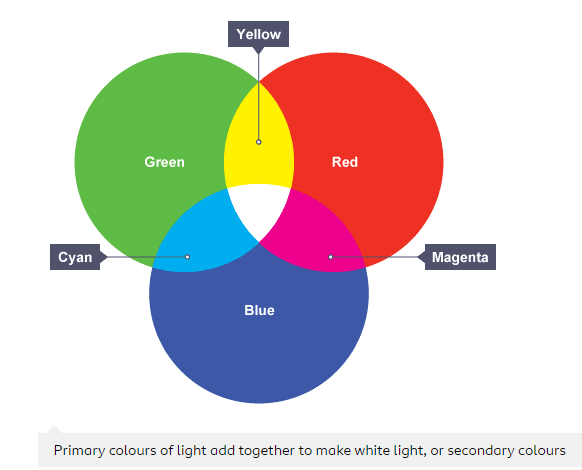 Wave equation
Sound waves are longitudinal.
They travel through the air by making the particles vibrate.
The speed of sound in air is approximately 330 - 340 m/s.
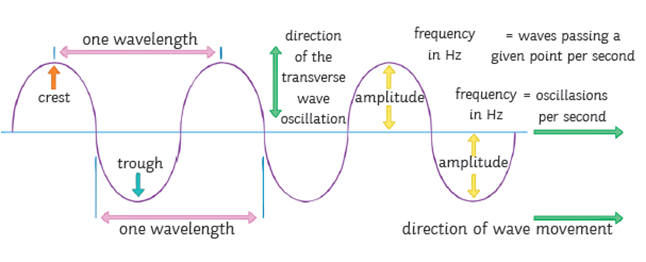 Sound waves
Visible light is a transverse wave. It does not need a medium. It travels at 300 000 000 m/s through a vacuum. It is part of the EM spectrum.
White light can be split into colours traditionally labelled as red, orange, yellow, green, blue, indigo, and violet.
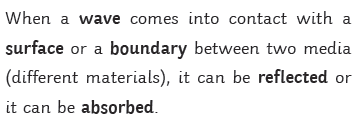 Waves
Visible Light
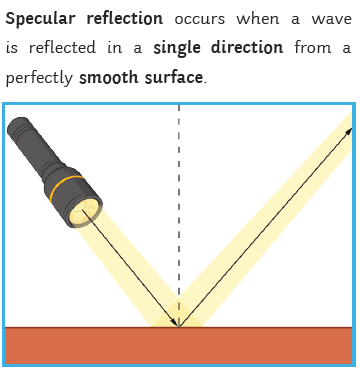 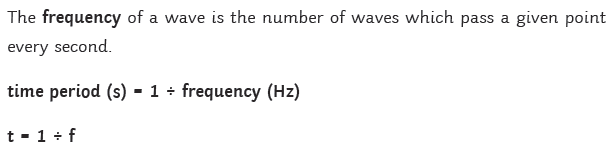 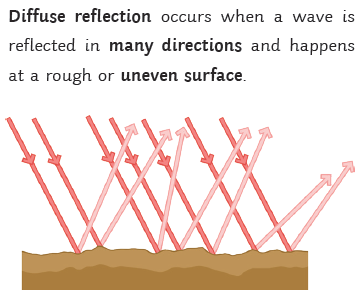 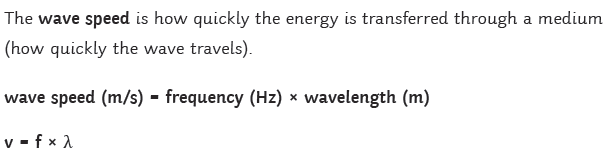 The EM Spectrum
Reflection
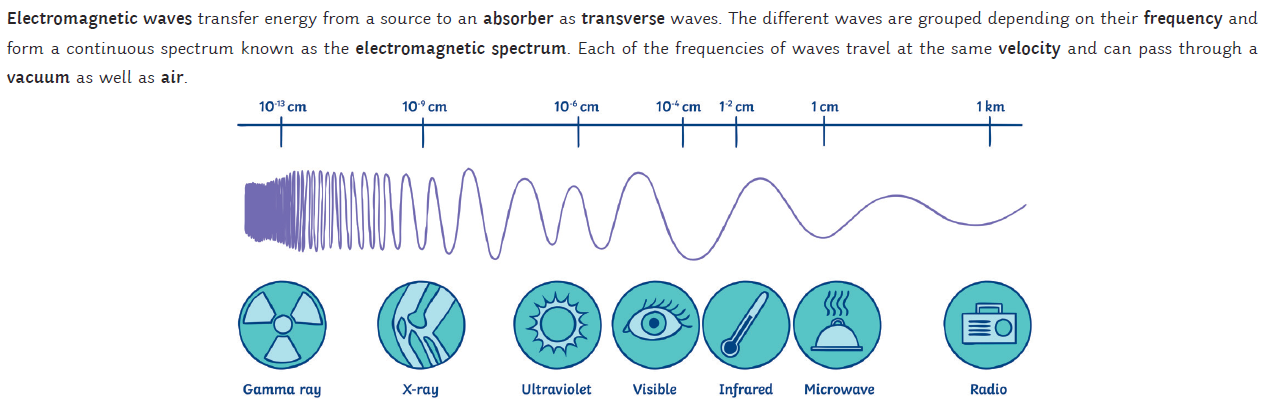 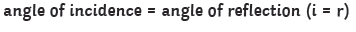 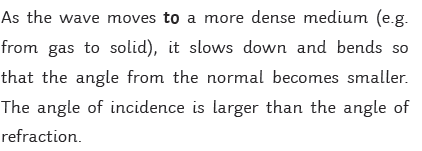 The Ripple Tank
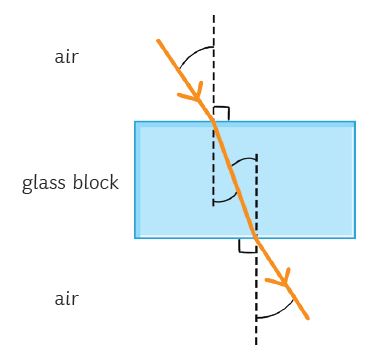 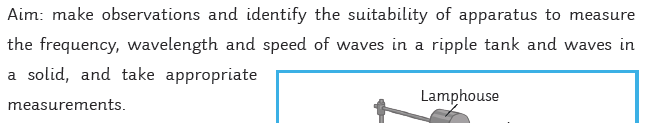 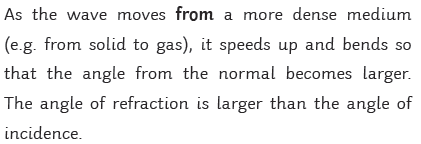 Refraction
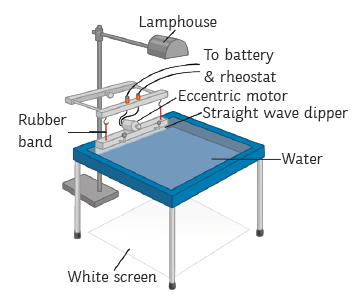 Waves
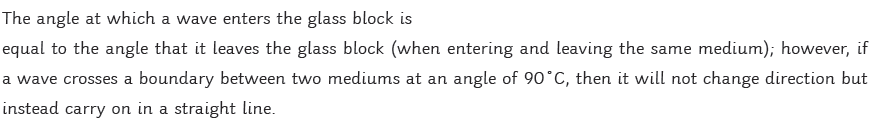 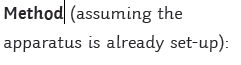 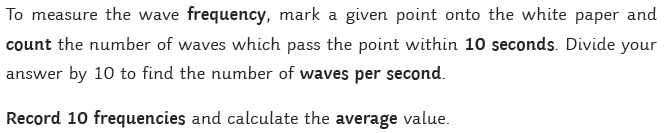 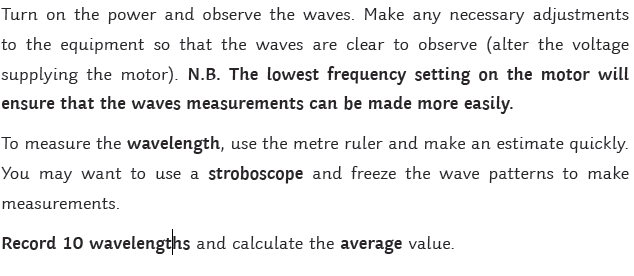 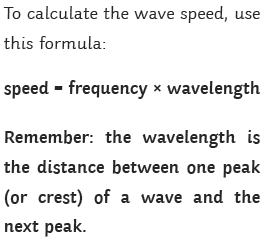 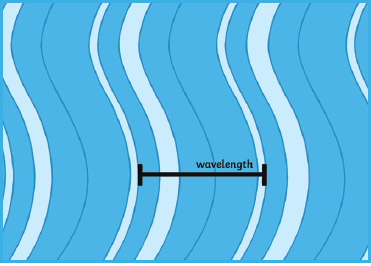